人体的奥秘
比的基本性质
WWW.PPT818.COM
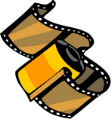 记忆宝库
=0.64
16÷25
=（16×4）÷(25 ×     )
4
=64 ÷ 100
＝(30÷10)÷(10÷    )
30÷10
＝3÷1
10
＝3
商不变的性质:
在除法里，被除数和除数同时乘（或除以）一个相同的数（0除外），商不变。
通分：
和
你能把下列分数约成最简分数吗？：
约分:
分数的基本性质：
分数的分子和分母同时乘或除以相同的数（0除外）,分数的大小不变。
男女对抗赛
求比值：
        3:4
男： 6:8
女：12:16
3:4= 6:8= 12:16=3/4
利用比和除法的关系来研究比中的规律。
6÷8
=（6×2）÷（8×2）
=12÷16
6︰8
=（6×2）︰（8×2）
=12︰16
6︰8
=（6÷2）︰（8÷2）
= 3︰4
6÷8
=（6÷2）÷（8÷2）
= 3÷4
比的前项和后项同时乘或除以相同的数（0除外），比值不变。这叫做比的基本性质。
＝
2︰3
前项、后项同时除以2
利用商不变性质，我们可以进行除法的简算。

根据分数的基本性质，我们可以把分数约分成最简分数。
应用比的基本性质，我们可以把比化成最简单的整数比。
4︰6
2
3
讨论：
你怎样理解“最简单的整数比”这个概念？
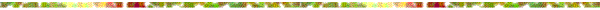 结论：
最简单的整数比必须是一个比，它的前项和后项必须是整数，而且前项、后项只有公因数1。
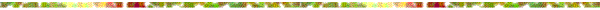 下面哪些比是最简比：  6：9    2：9  4：22   7：13  （     ）（     ）（    ）  （    ）
是
不是
是
不是
你能把14:21;  1/10:3/8;  和1.25:4这三个比分别化成最简整数比吗？
小组合作交流：1、14:21是一种什么数的比？怎样使这个比的前项和后项只有公因数1？2、在1/6:2/9中，比的前项和后项同时乘了什么数化成最简整数比的？为什么要乘这个数？3、说一说如何把0.75:2化成最简整数比的?
(14÷7) ︰(21÷7)
14︰21 ＝
＝2︰3
同时除以14和21的最大公约数
整数比：比的前、后项都除以它们的最大公约数→最简比。
1
2
＝
1
2
3︰4
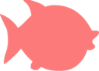 18
18
×
×
（          ）
（           ）
︰
︰
6
6
9
9
同时乘6和9的最小公倍数
＝
分数比： 比的前、后项都乘它们分母的最小公倍数→整数比→最简比。
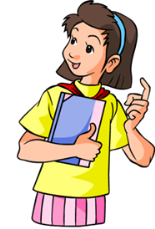 小数比
比的前、后项都扩大相同的倍数→整数比→最简比。
0.75︰2
＝（0.75×100）︰（2×100）
＝  75︰200
＝  (75÷25)︰(200÷25)
＝  3︰8
归纳化简比的方法:
——比的前、后项都除以它们的最大公约数→最简比。
（1）  整数比



（2）  小数比



（3）  分数比
——比的前、后项都扩大相同的倍数→整数比→最简比。
——比的前、后项都乘它们分母的最小公倍数→整数比→最简比。
1
1
1
1
3
2
3
2
看谁的眼睛最亮
×
（1） 4 : 15＝（4×3）:（15÷3）＝12 : 5               （    ）

（2） 10 : 15＝（10÷5）:（15÷3）=2 : 3              （    ）

（3）      :        ＝（      ×6）:（       ×6） ＝ 2  :  3    （    ）

（4）0.6 :0.13 =（0.6×100）:（0.13×100）= 60 : 13 （    ）
×
√
√
拓展题
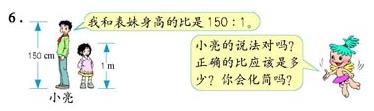 学习着……
   快乐着……